Year 5/6 Electrical Systems – Steady hand game
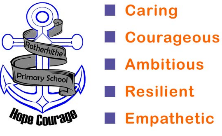 Key Facts
Vocabulary
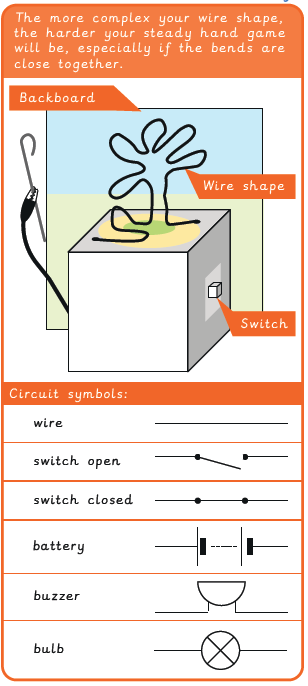 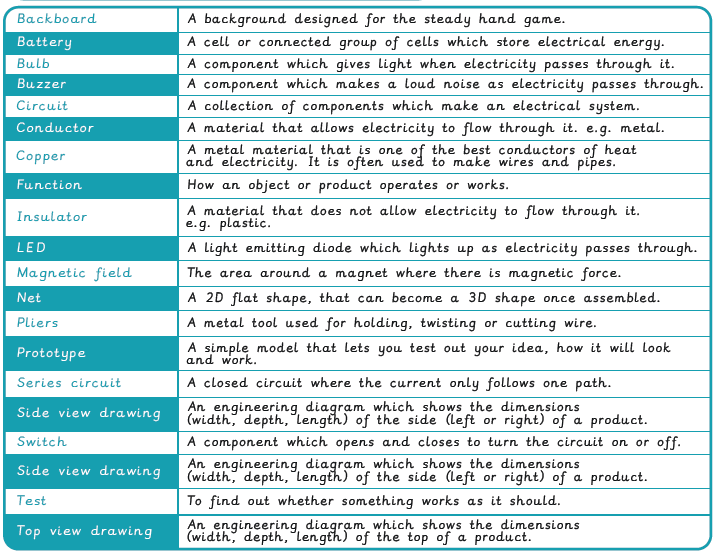 Check it out!
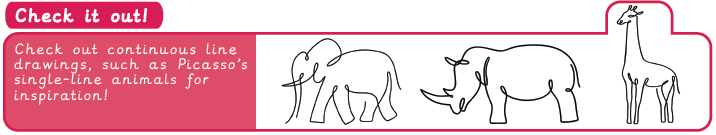 Year 5/6 Structures – Andersen Shelter
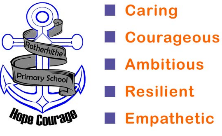 Key Facts
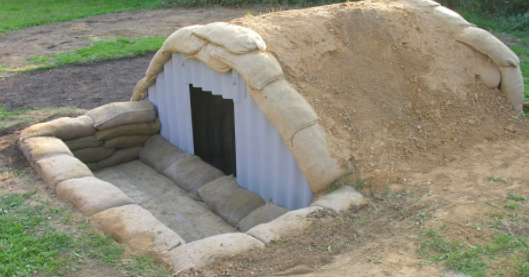 Vocabulary
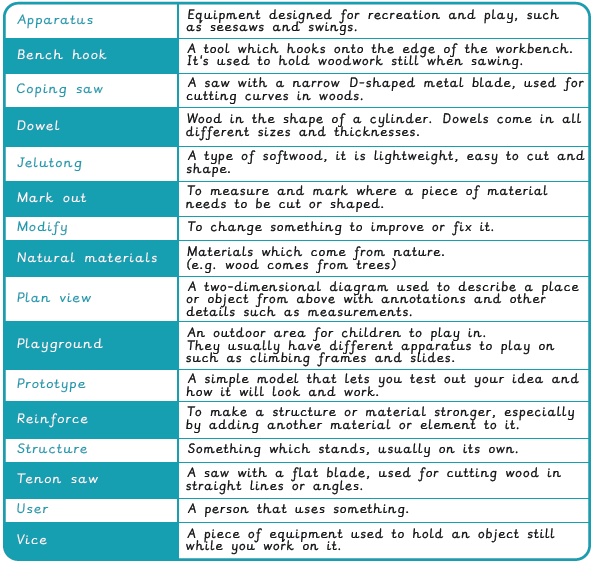 Anderson Shelters were designed to protect families when there were bombs dropping. They used earth as well as sandbags, wood and metal to build the structure.
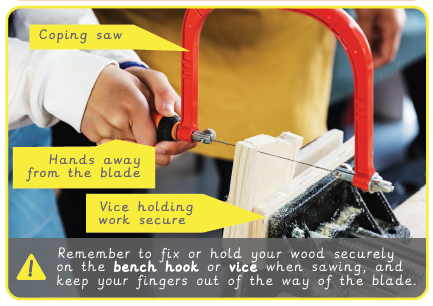 Year 5/6 Textiles – Waistcoats
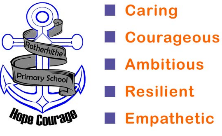 Key Facts
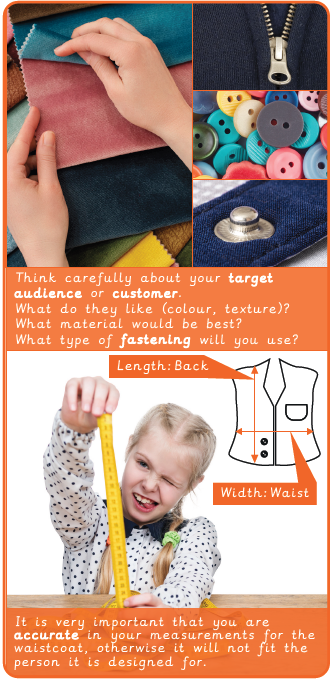 Vocabulary
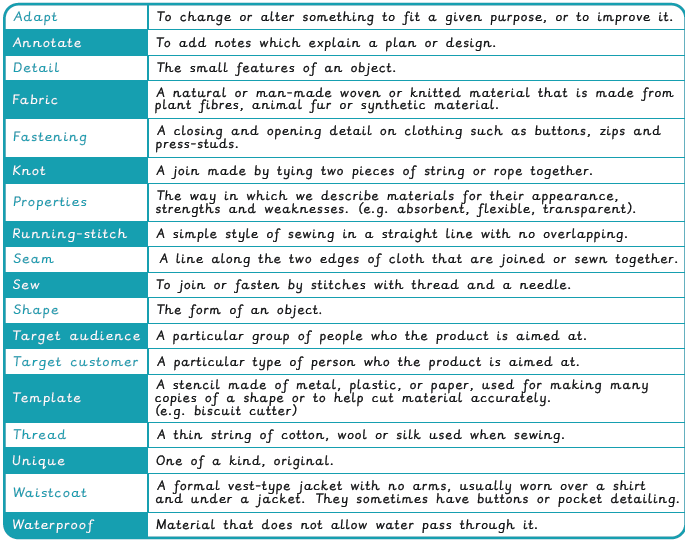 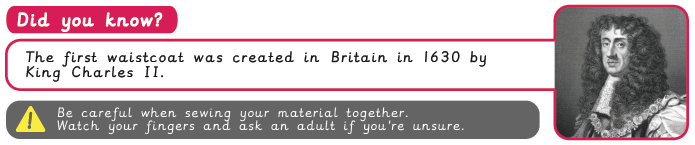 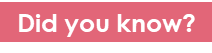 Year 5/6 Food – Come dine with me
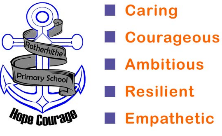 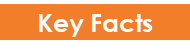 Vocabulary
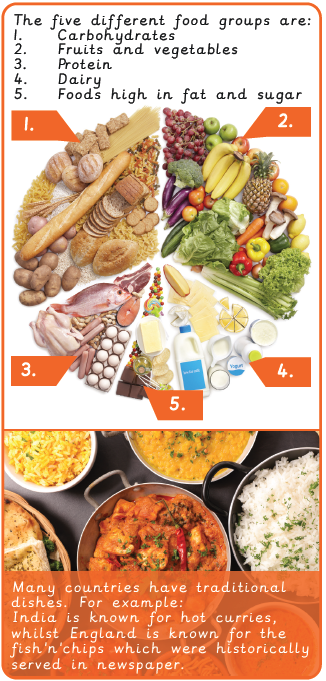 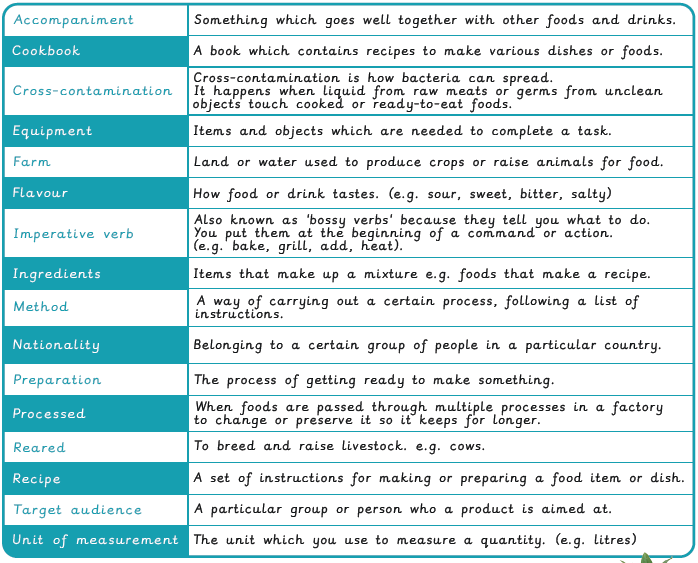 Key Facts
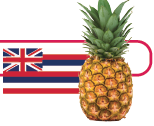 Did you know?
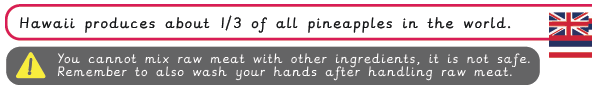